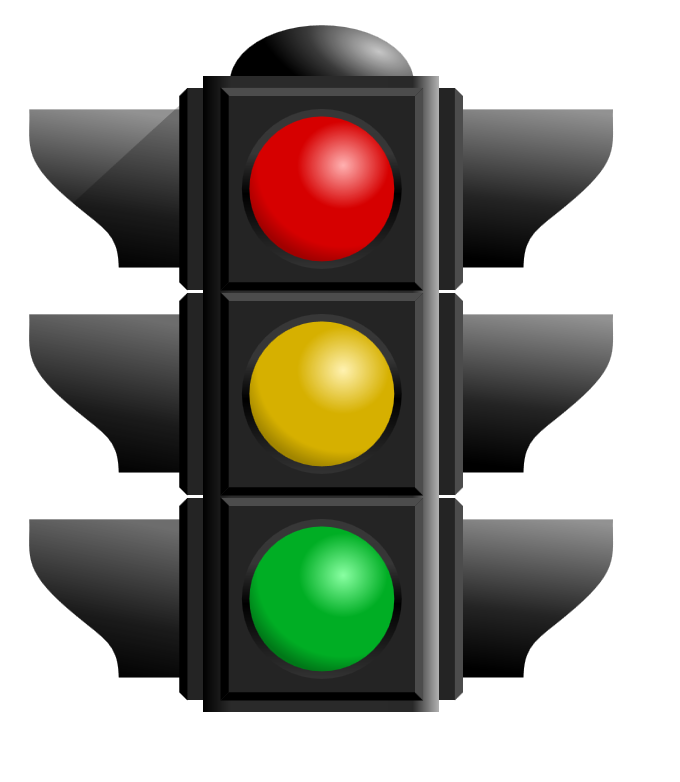 Project Status Report
A tool to quickly and effectively communicate project status
Items to report
Schedule
Budget
Quality
Team Dynamics
Client Reactions
Additional items
Next milestones: from timeline
Issues: current problems
Risks: foreseeable problems